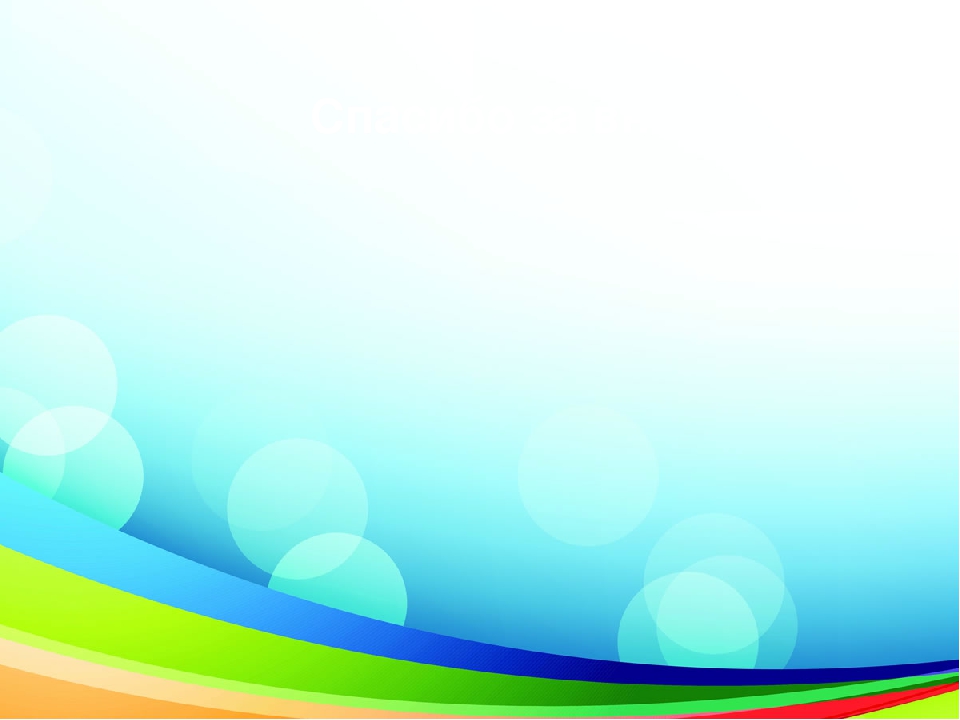 «Изотерапия – как здоровьесберегающая технология»
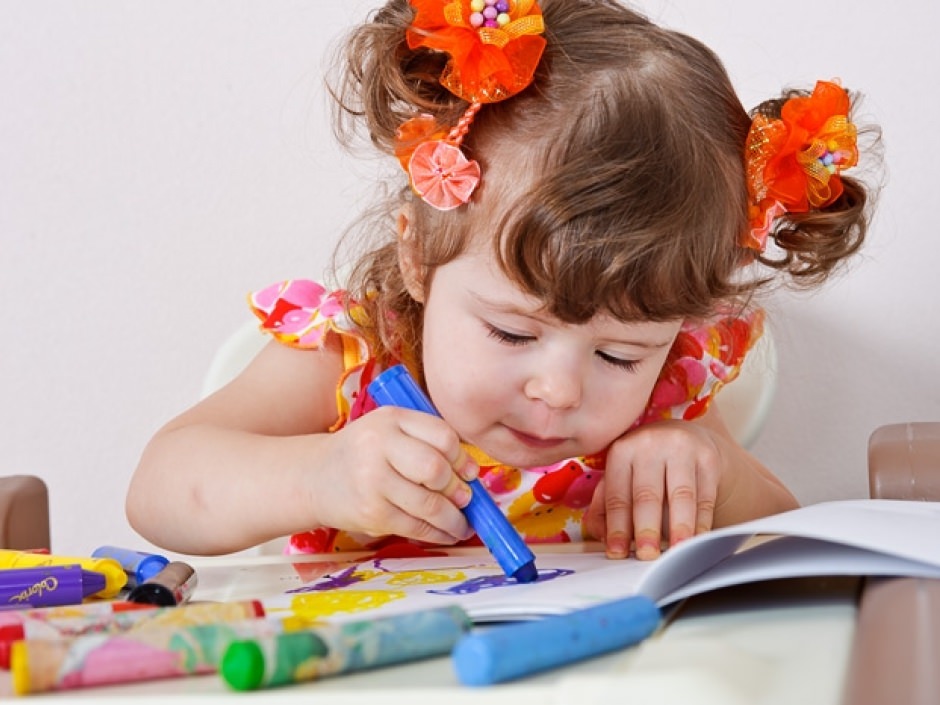 Подготовила: воспитатель старшей группы «Солнышко» МКДОУ «Детский сад №1 п. Теплое»
Прохорова И.Ю.
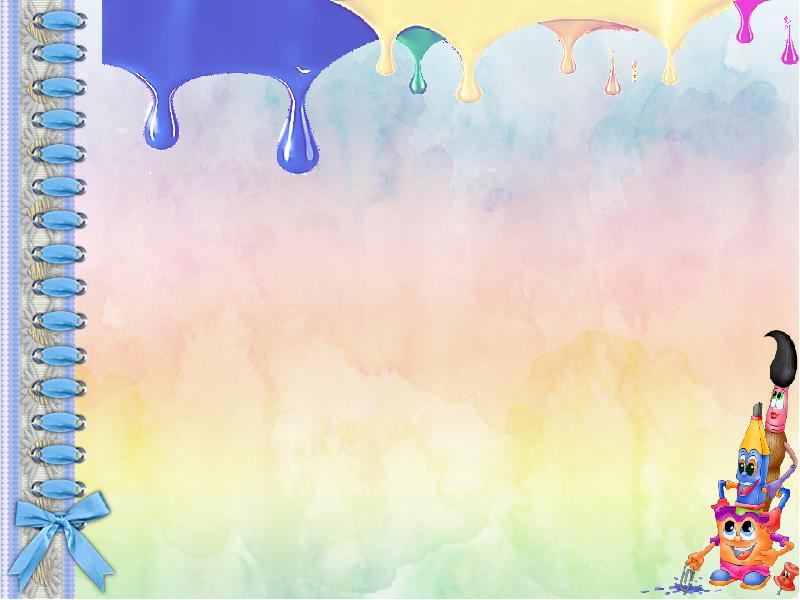 Изотерапия – терапия изобразительным творчеством, в первую очередь рисованием. 
Изобразительное творчество позволяет ребенку ощутить и понять самого себя, выразить свободно мысли и чувства, мечты и надежды, быть самим собой, найти новые способы общения с миром, делая этот процесс радостным, интересным и успешным для каждого.
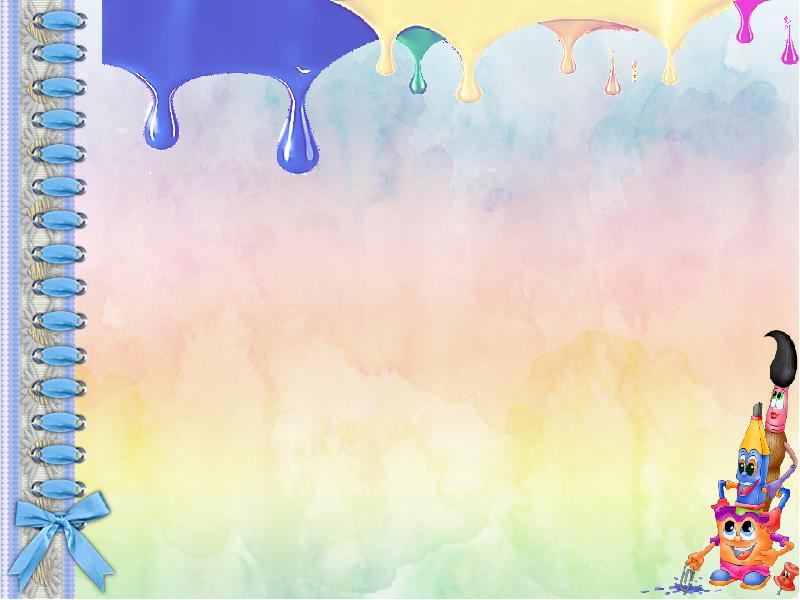 Изотерапия дает возможность:
  выход внутренним конфликтам;
  помогает понять собственные чувства и       переживания;
  способствует повышению самооценки;
  помогает в развитии творческих способностей;
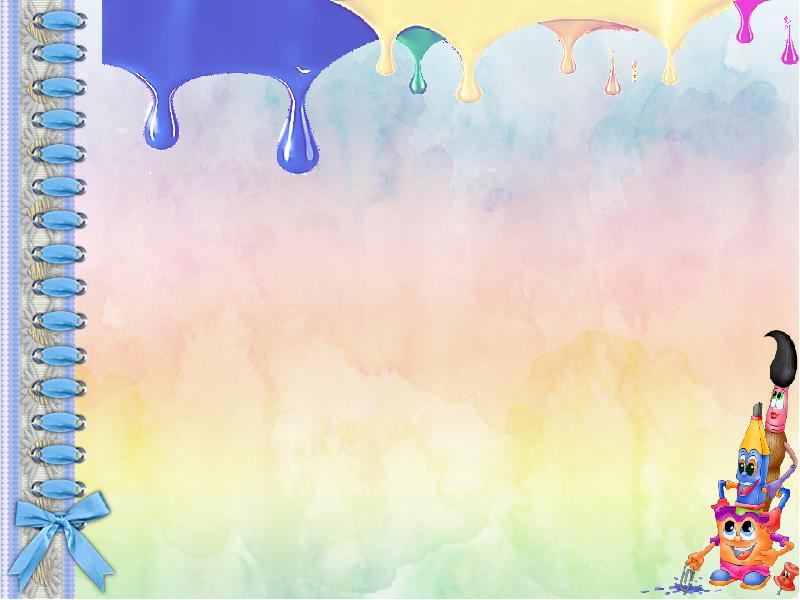 Условия подбора техник и приемов создания изображений
Техники и приемы должны подбираться по принципу простоты и эффективности.
Интересными и привлекательными должны быть и процесс создания изображения и результат.
Изобразительные техники и способы должны быть нетрадиционными
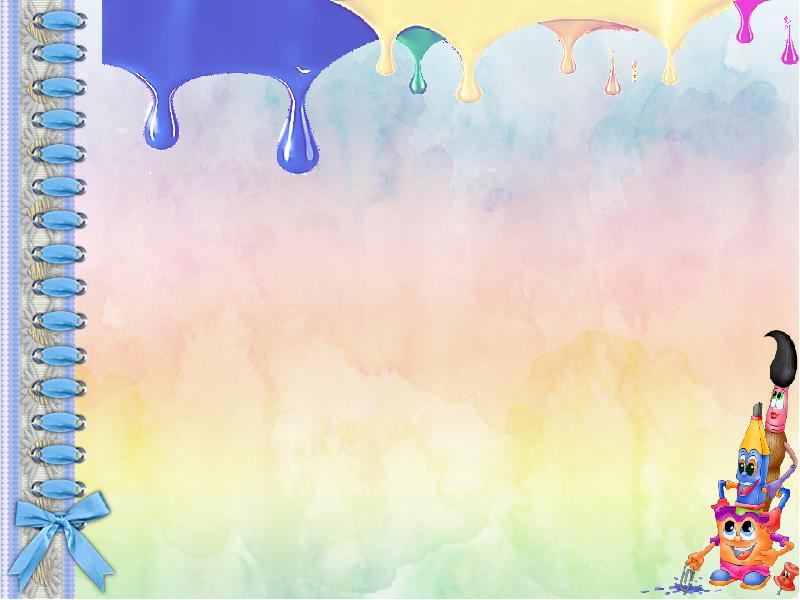 Рисование  тычком, оттиск ластиком, печать листьями
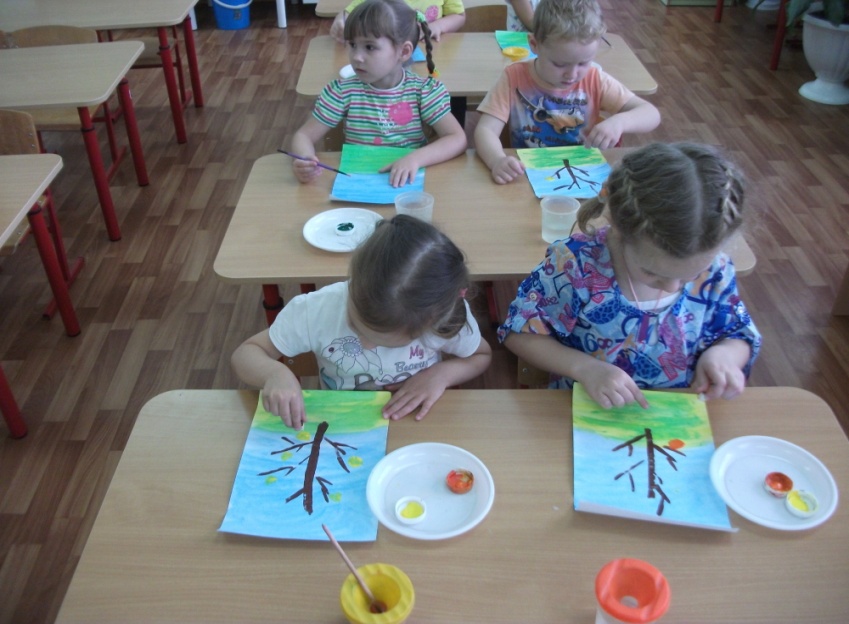 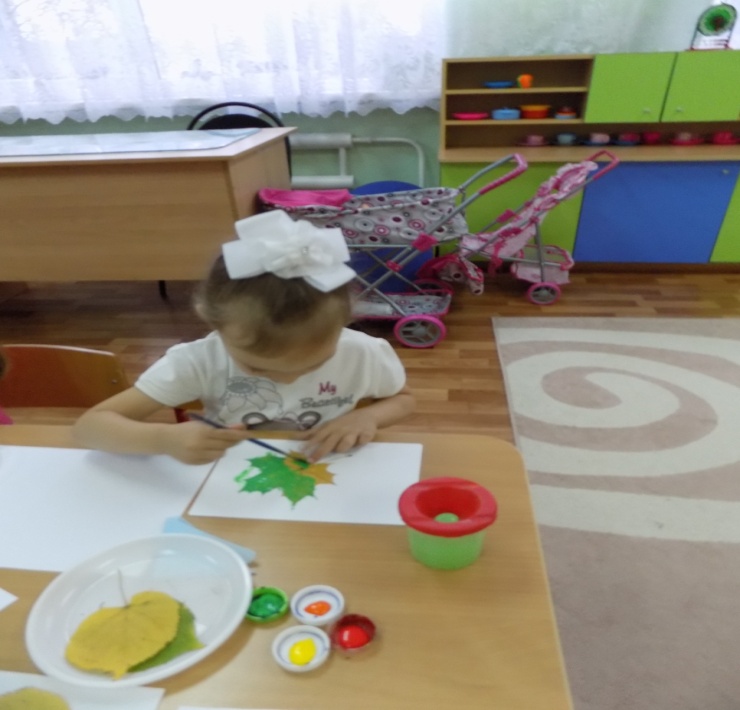 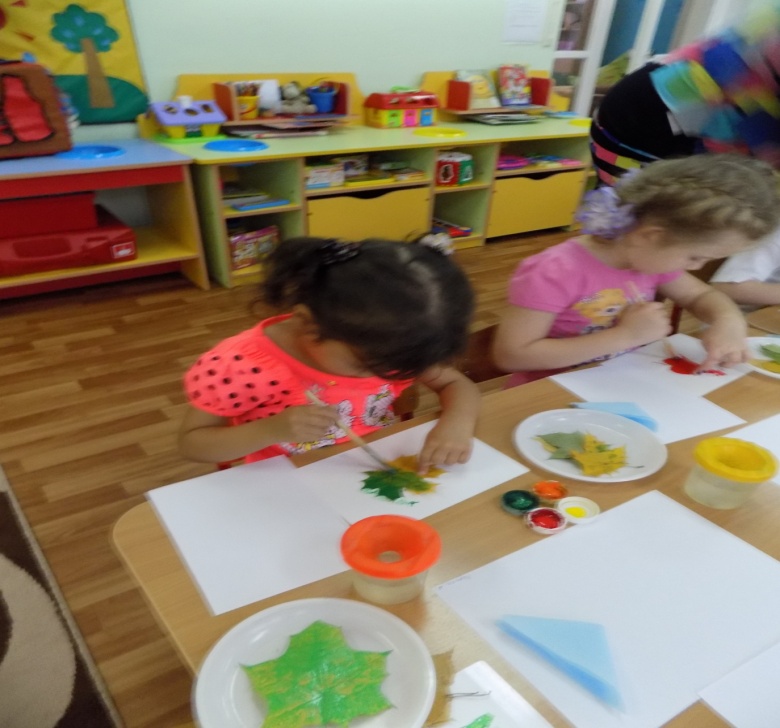 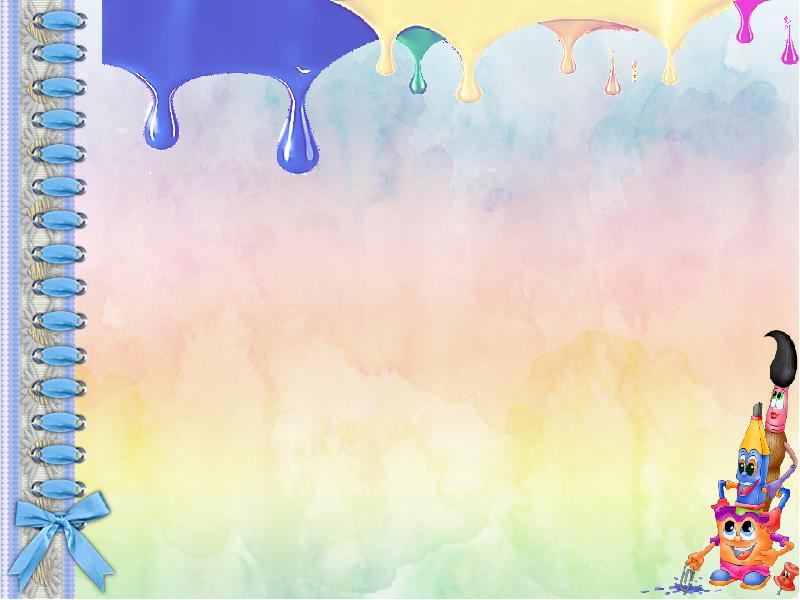 Рисование карандашами, фломастерами, мелками
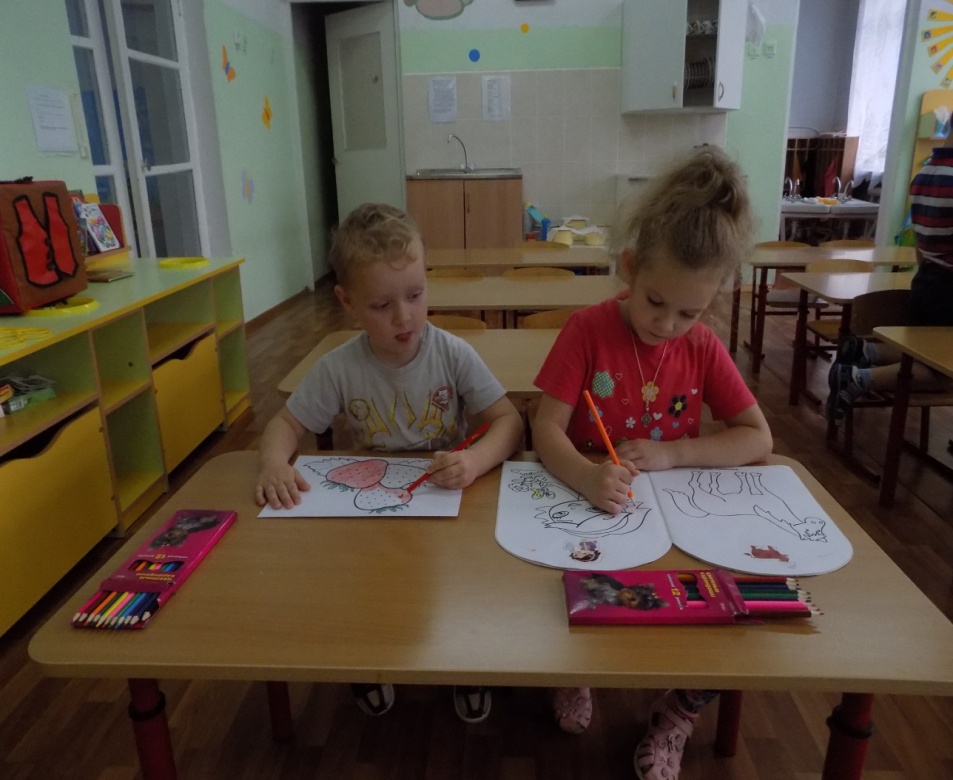 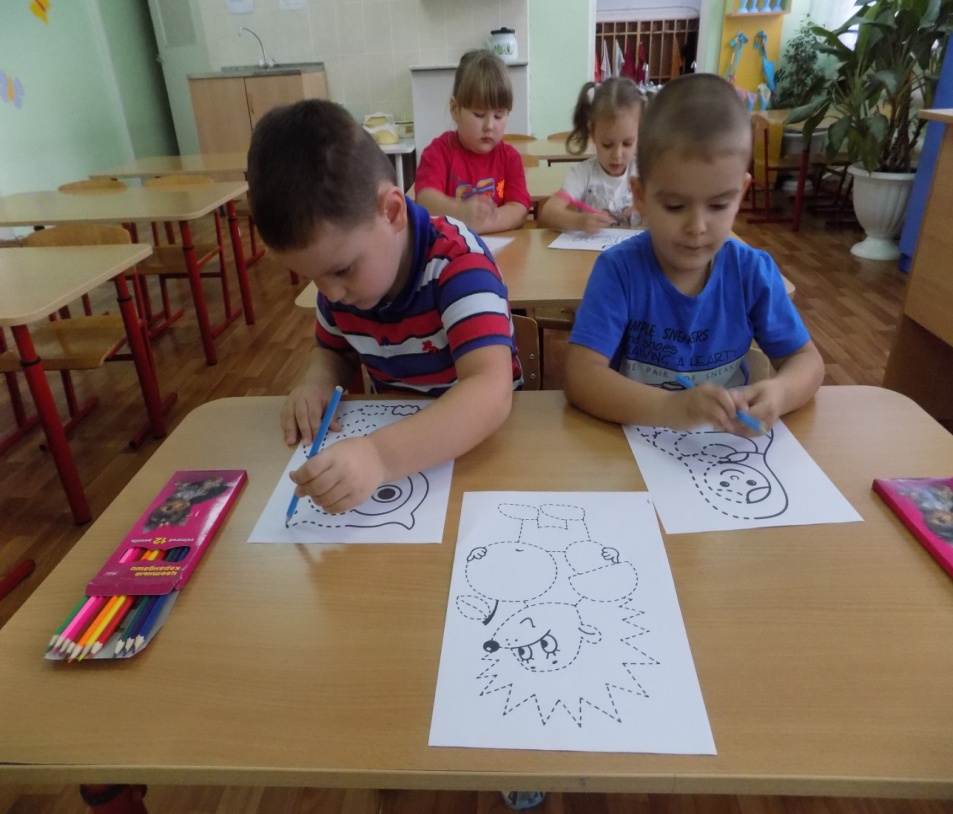 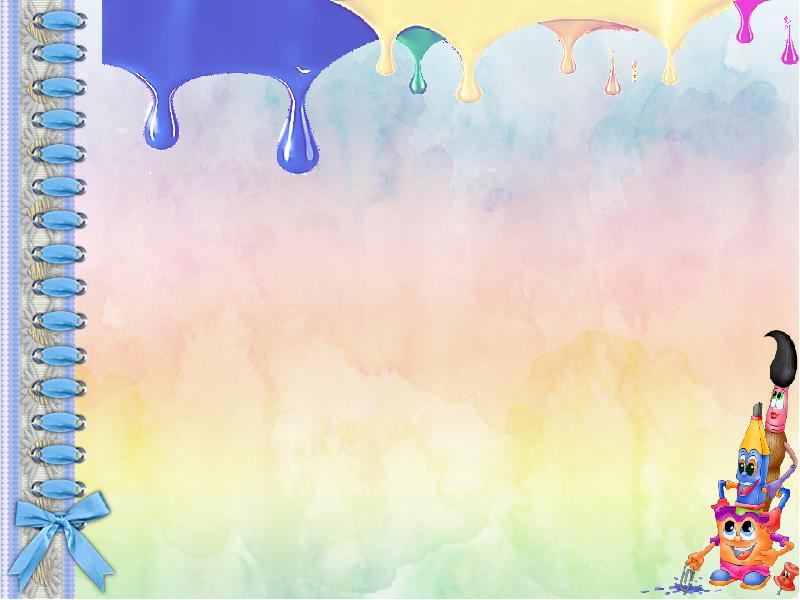 Рисование ладошкой
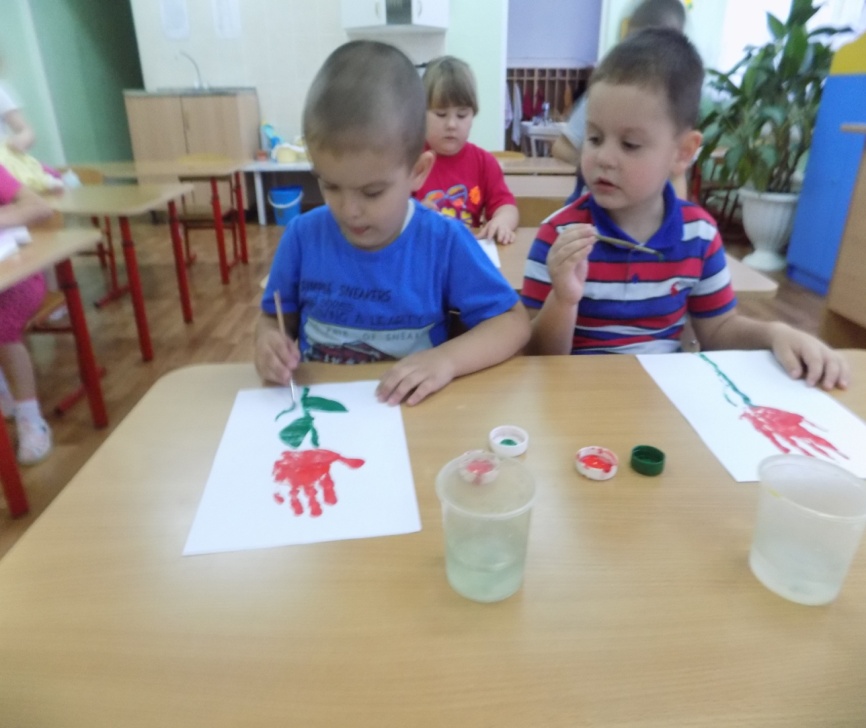 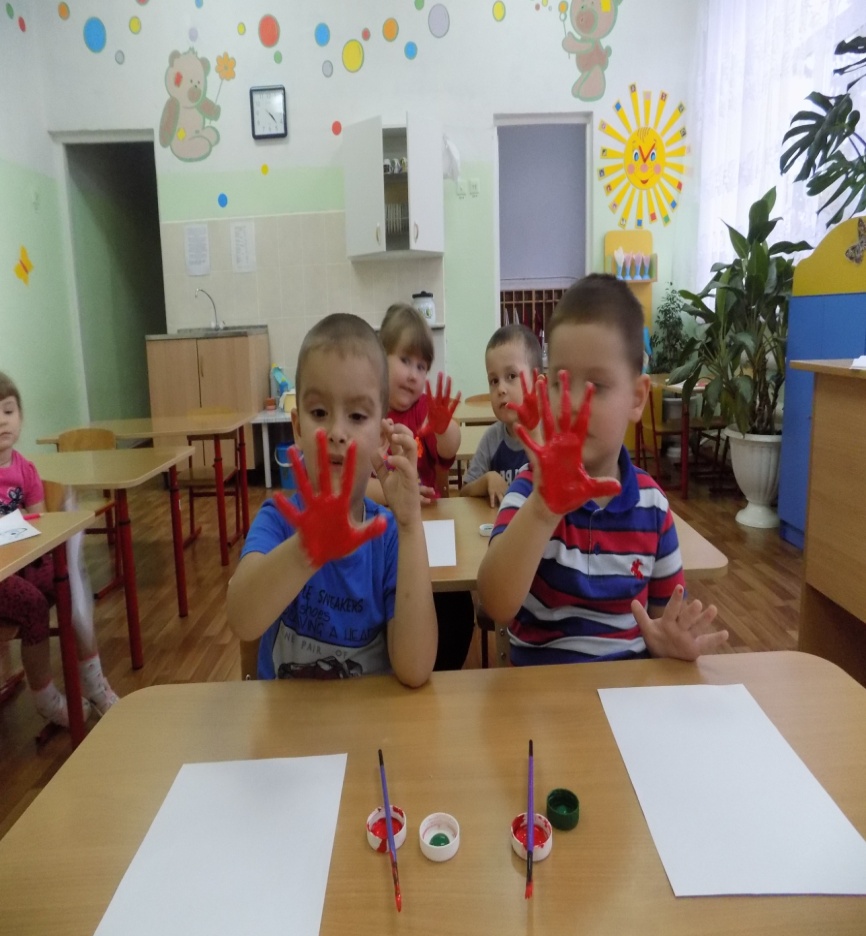 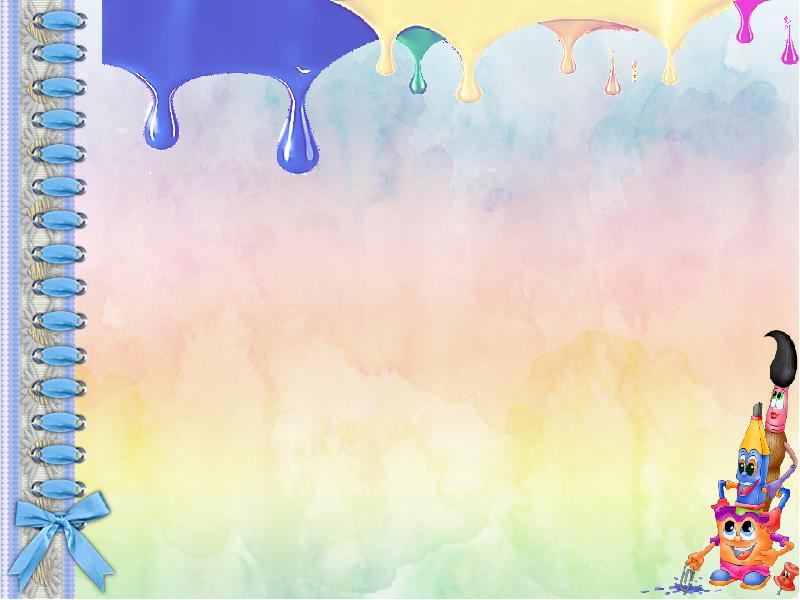 Кляксография
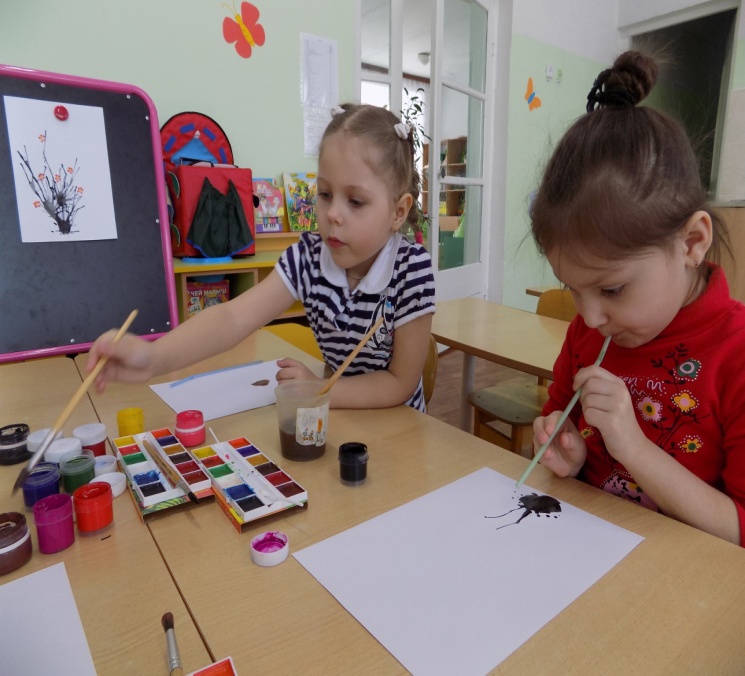 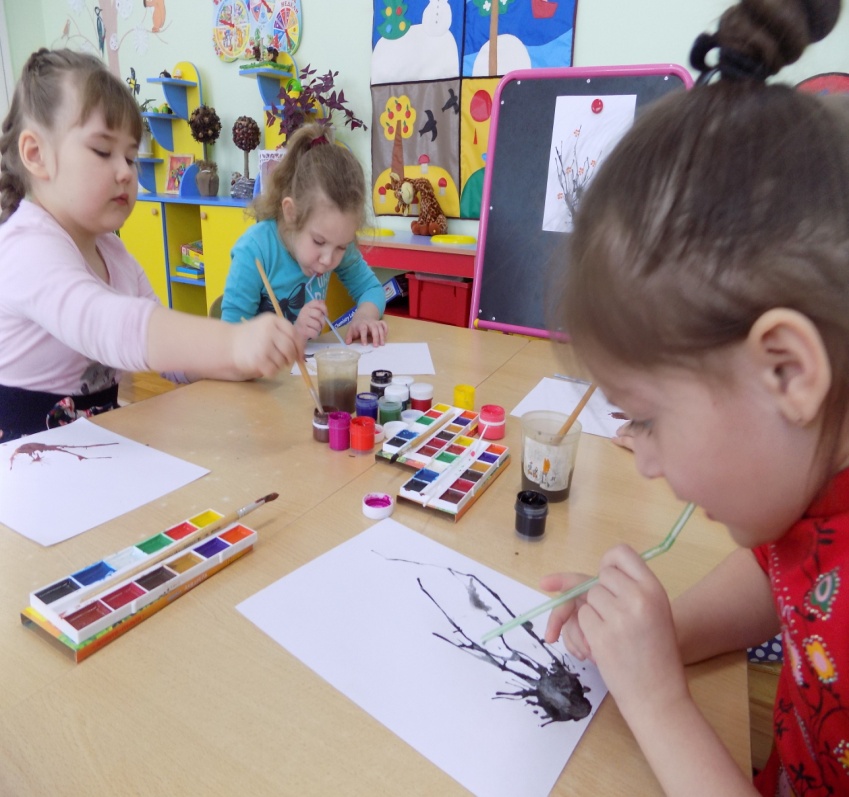 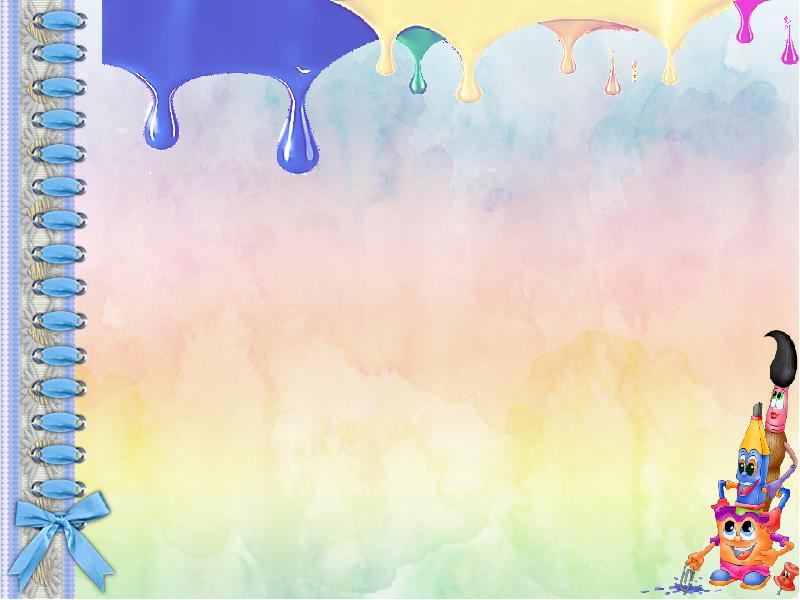 Рисование ватными палочками
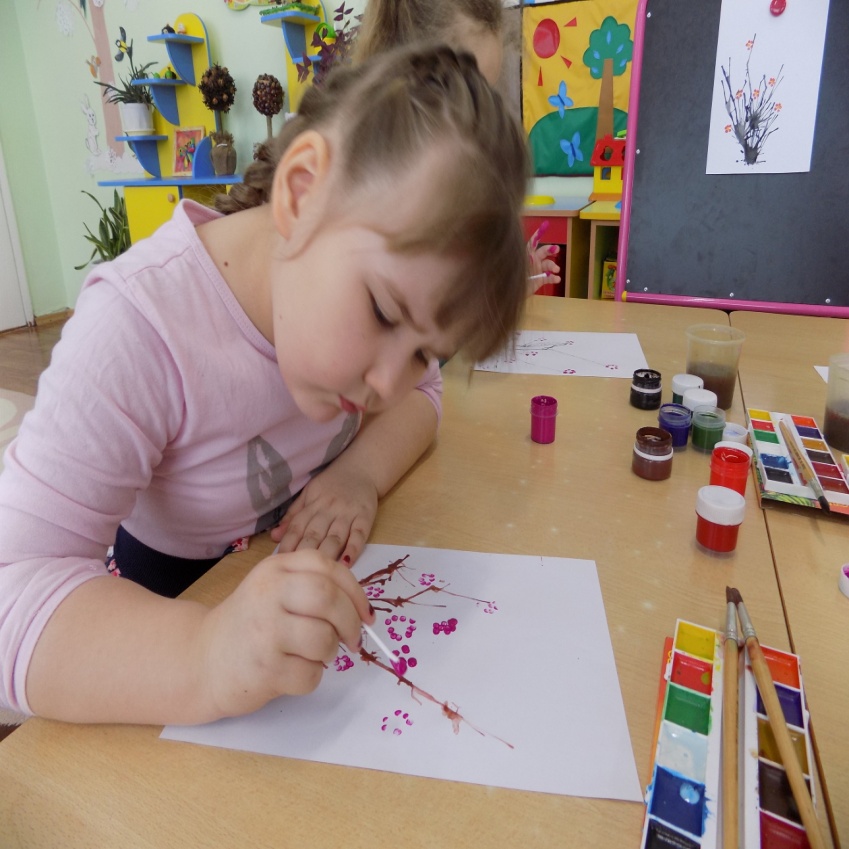 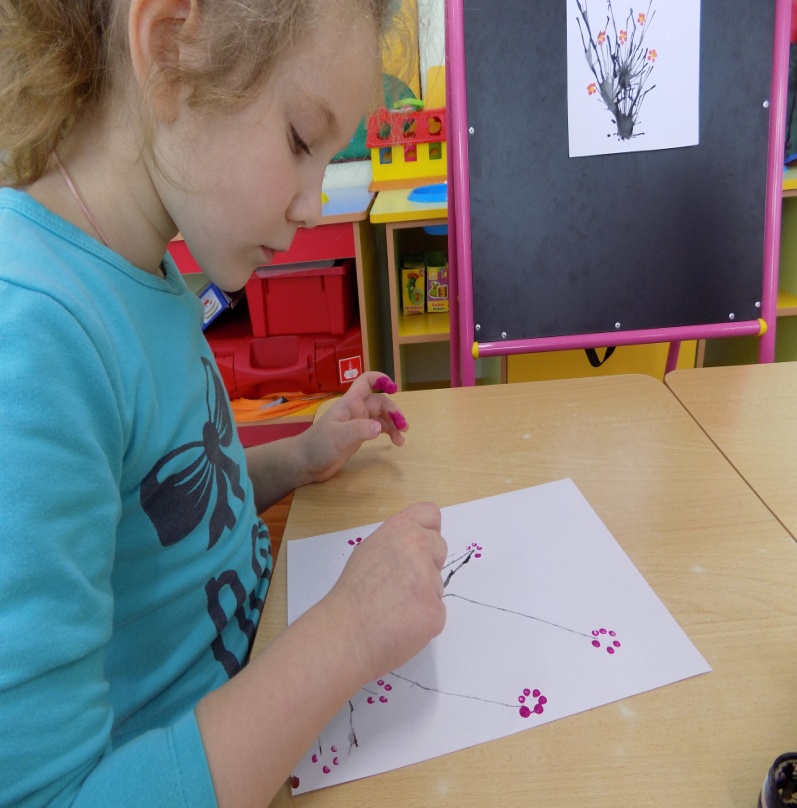 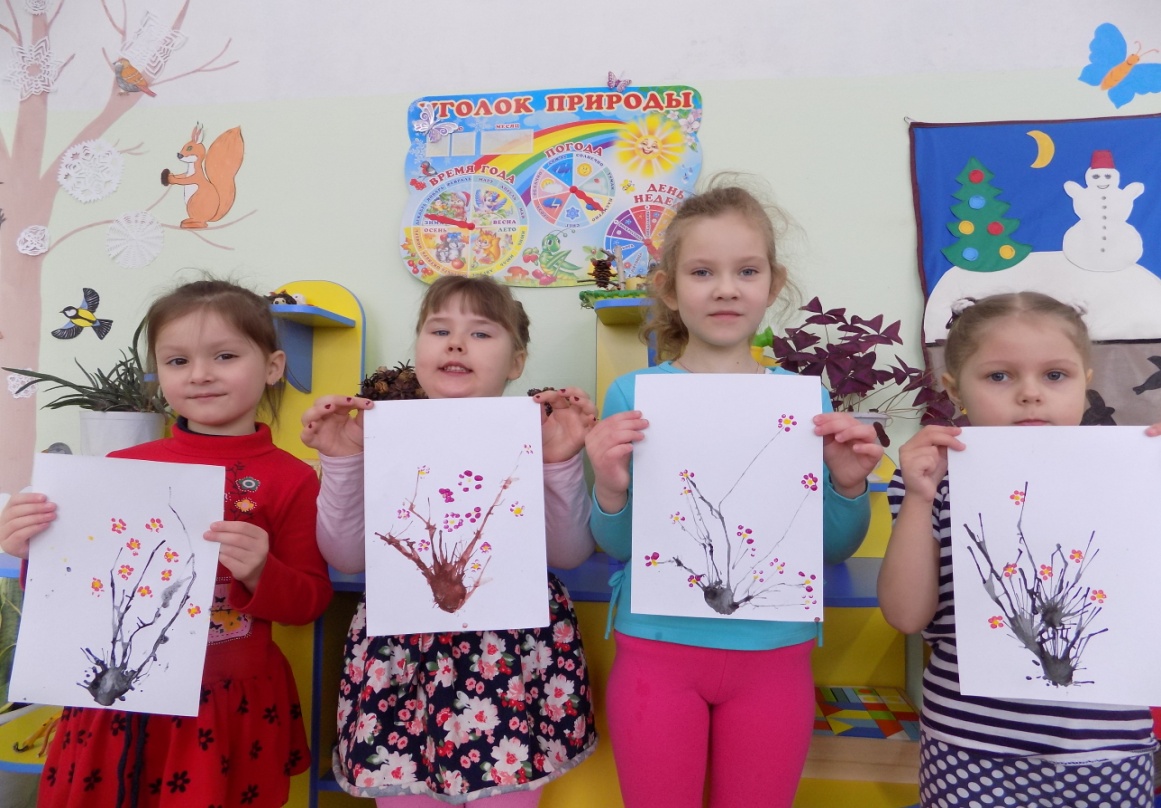 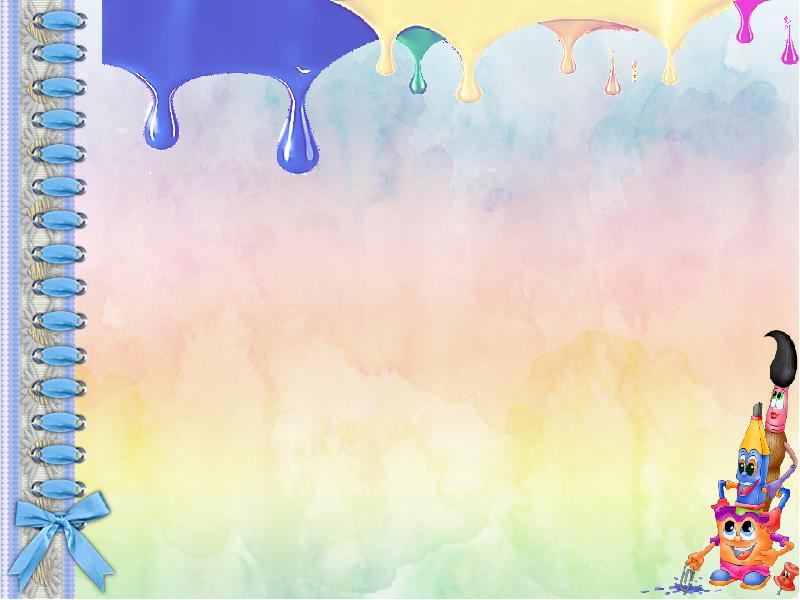 Рисование мыльными пузырями
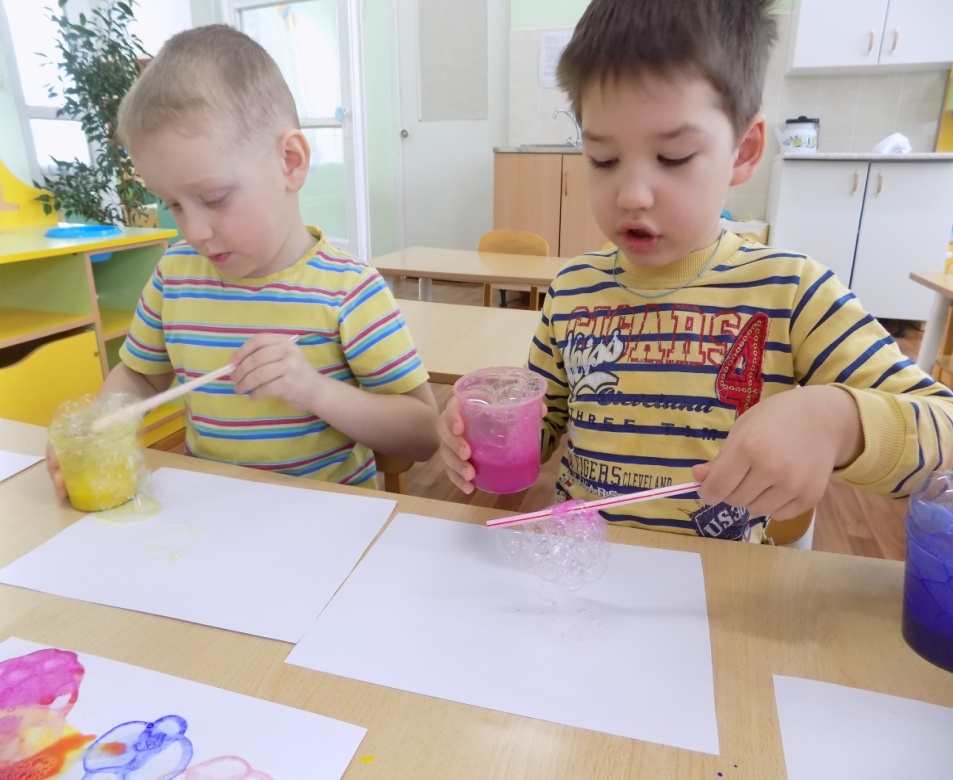 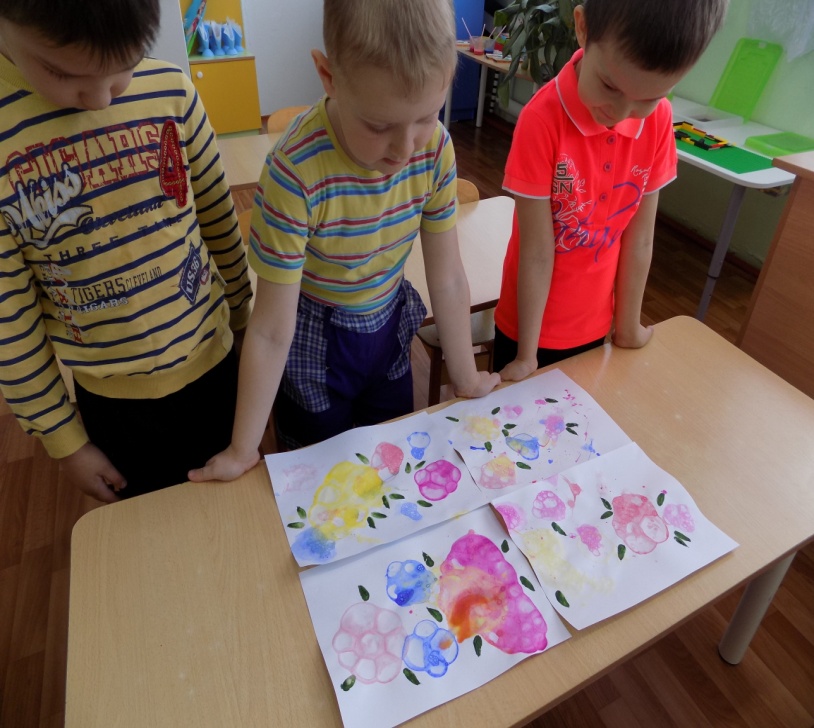 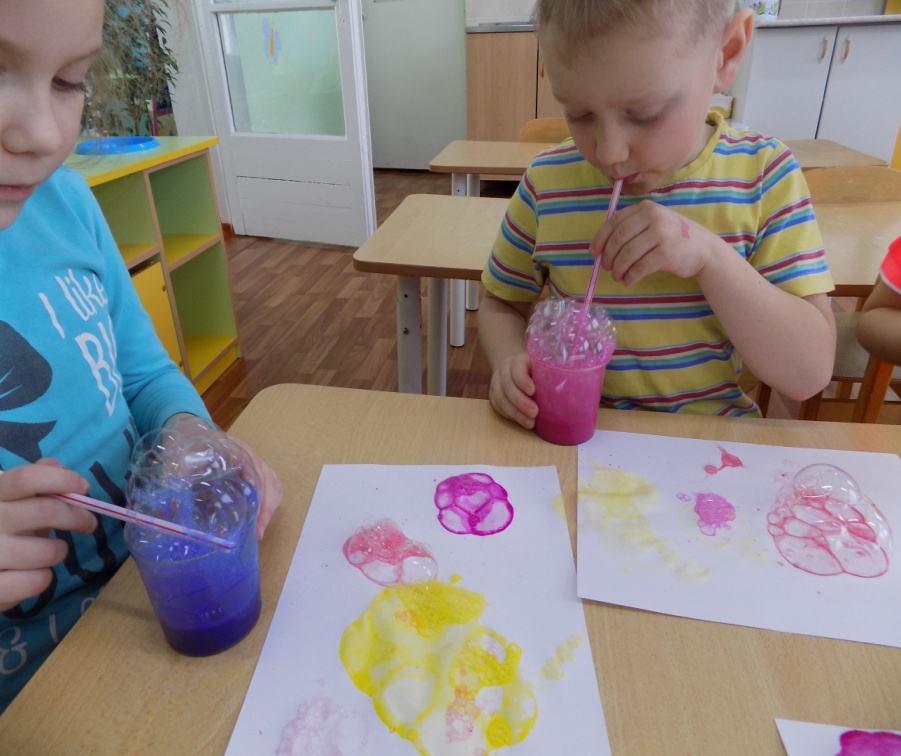 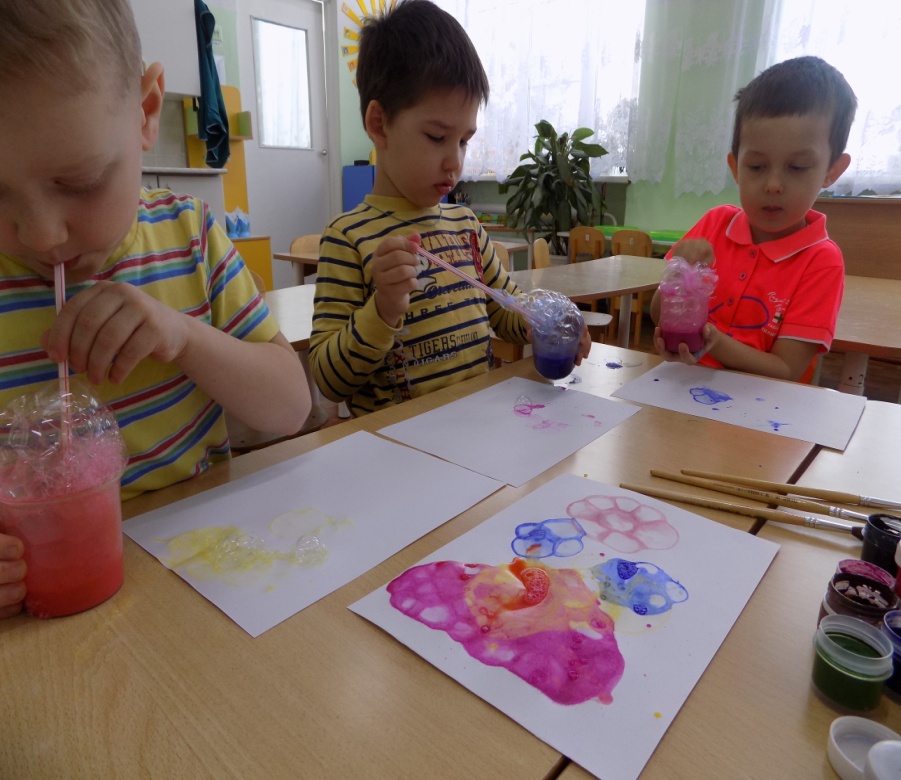 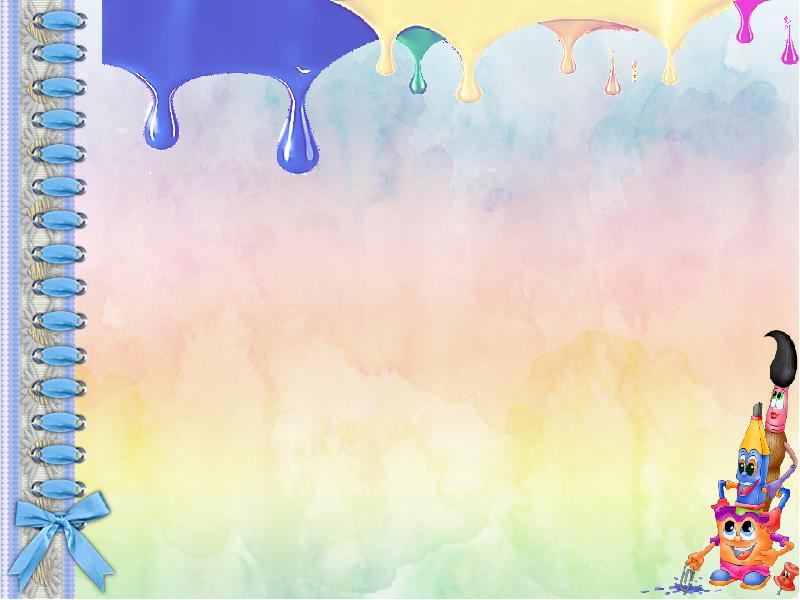 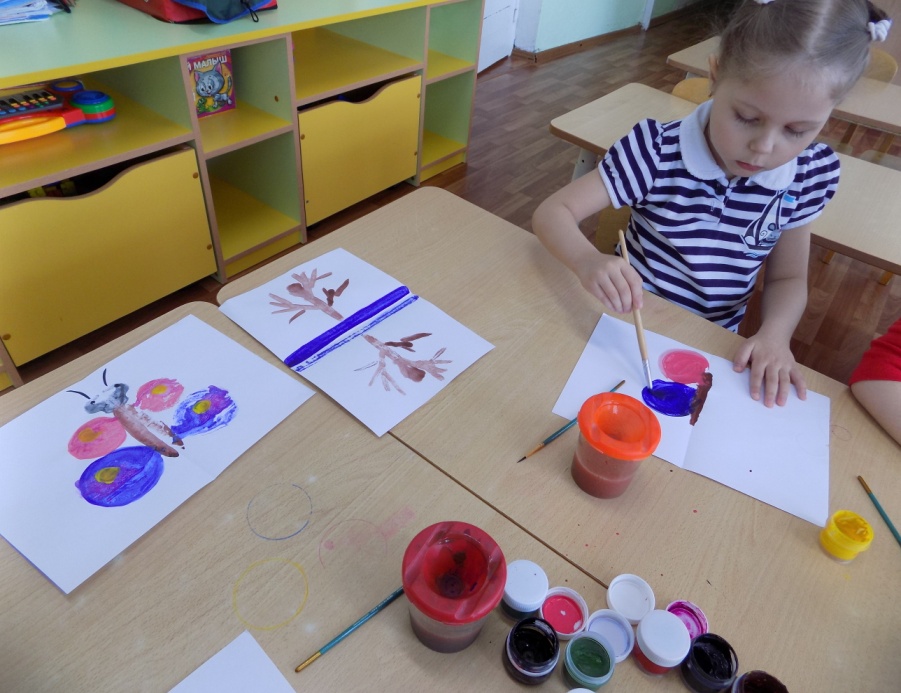 Монотипия
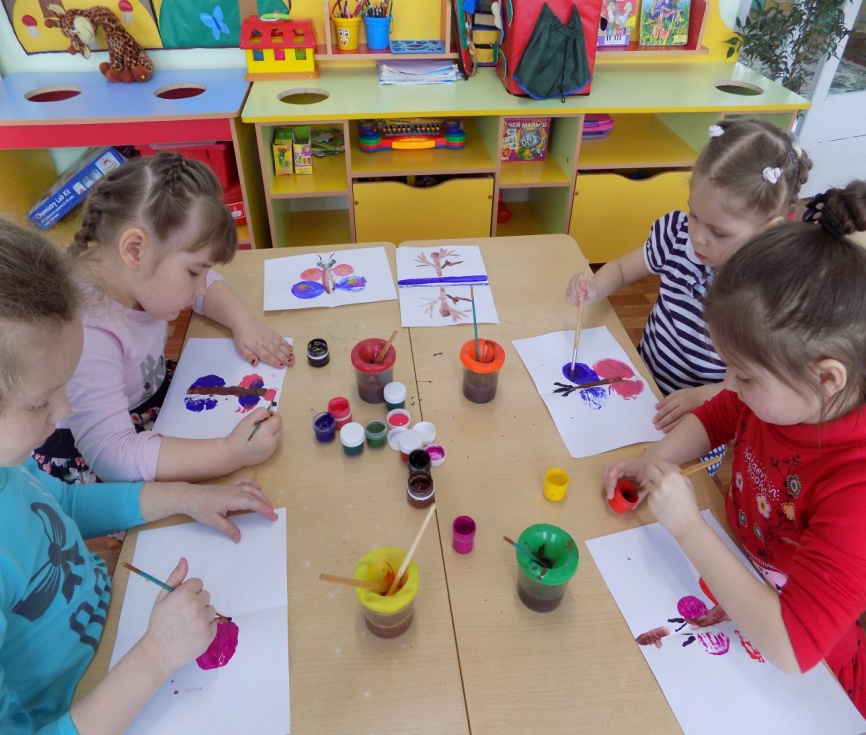 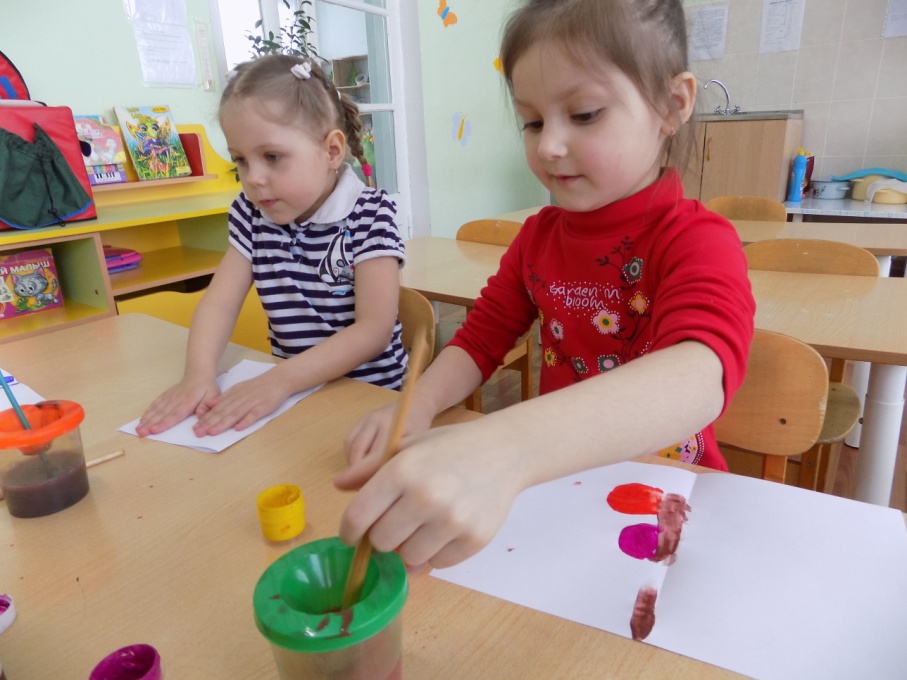 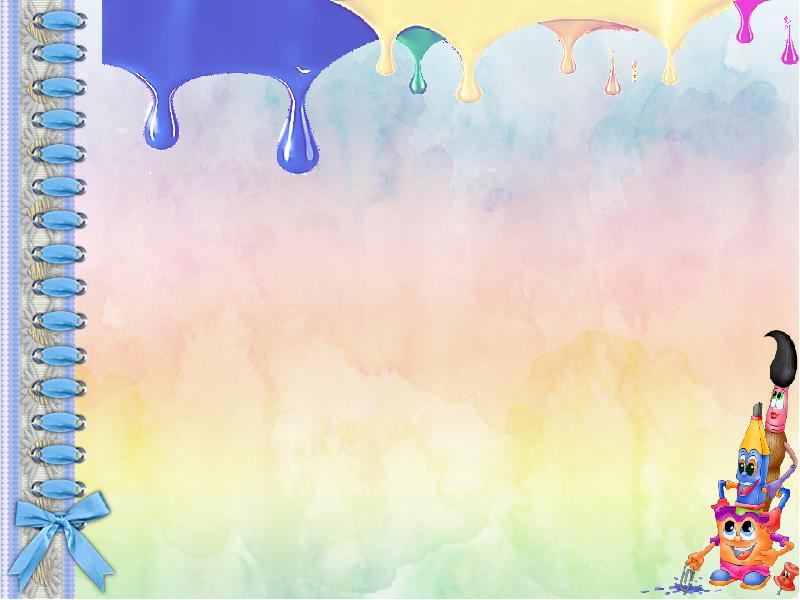 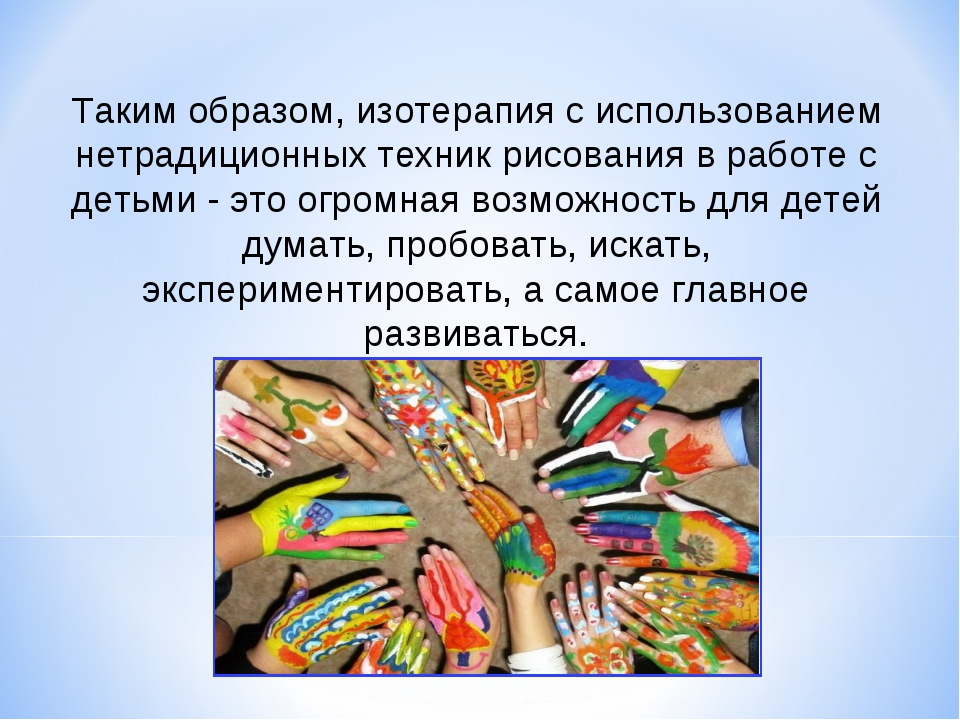 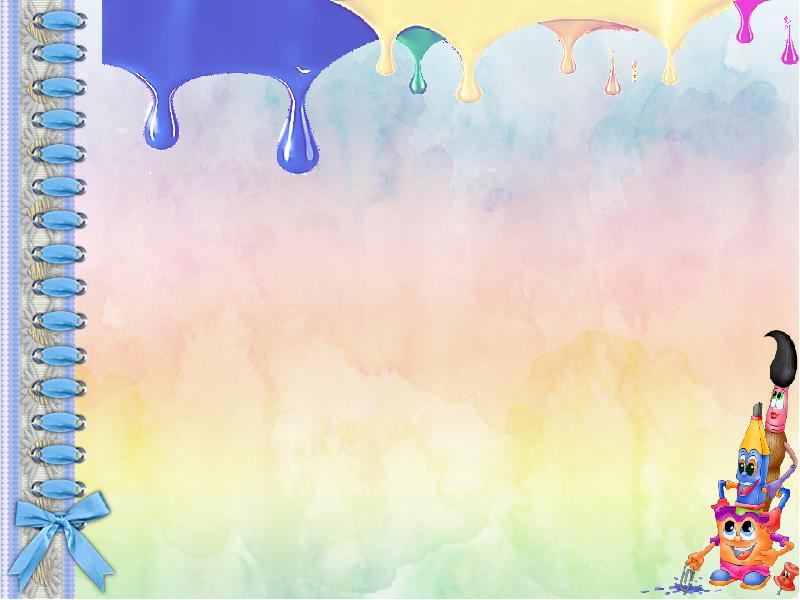 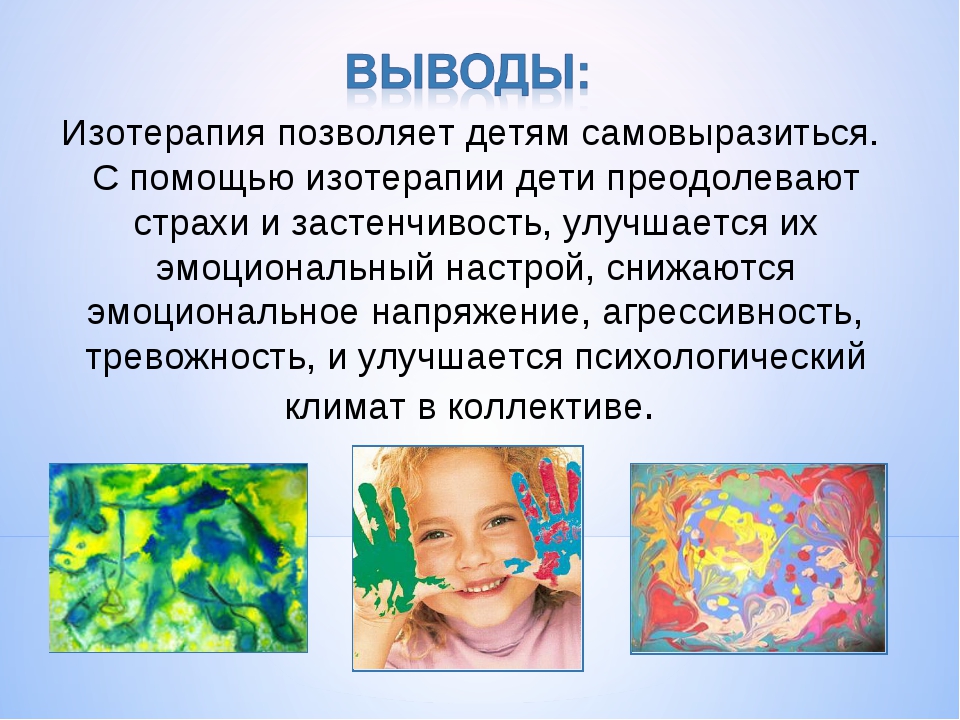 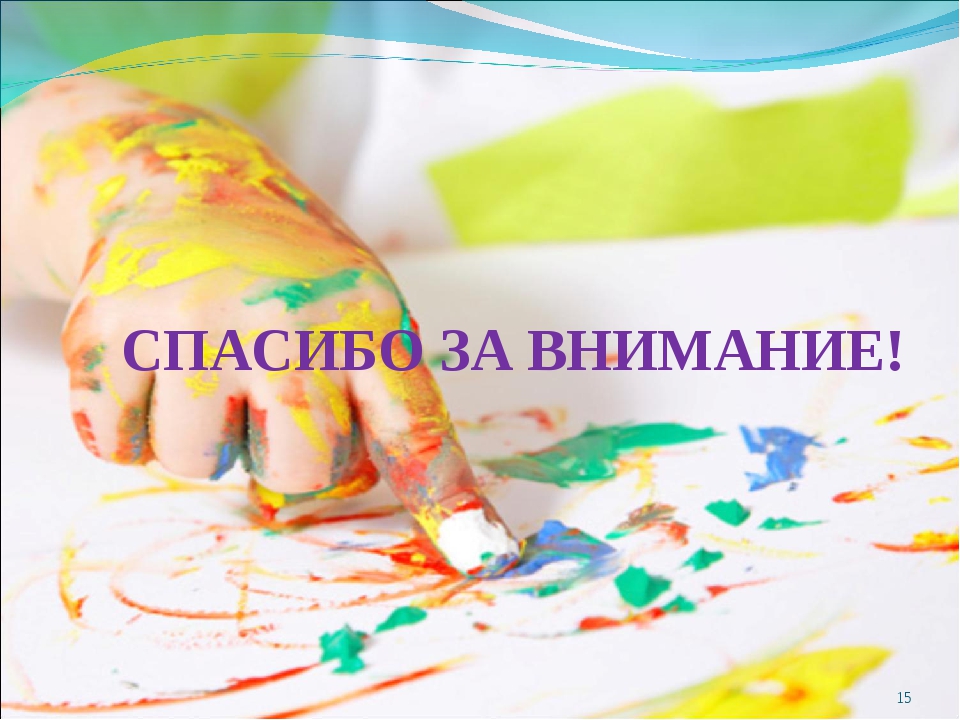